Муниципальное дошкольное образовательное учреждениедетский сад «Росинка»Презентация к проекту:
«Деревья вокруг нас»


                                                                    Подготовил: воспитатель
                                                                   МДОУ детского сада «Росинка»
                                                          Желтикова О.В.



Мышкин
Ноябрь 2017 год
Экологический проект «Деревья вокруг нас»
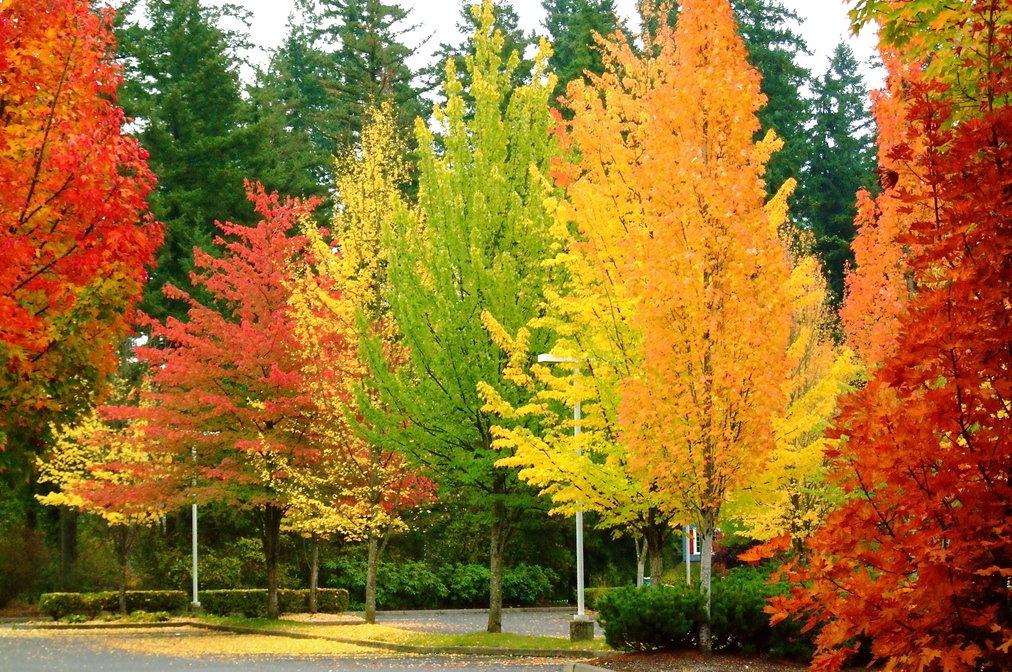 В.А.Сухомлинский: «Мир, окружающий ребенка, - это, прежде всего, мир природы с безграничным богатством явлений, с неисчерпаемой красотой. Здесь, в природе, вечный источник детского разума».
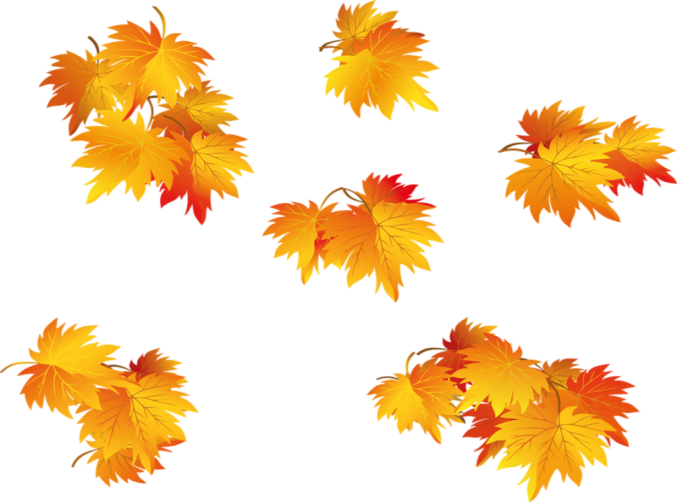 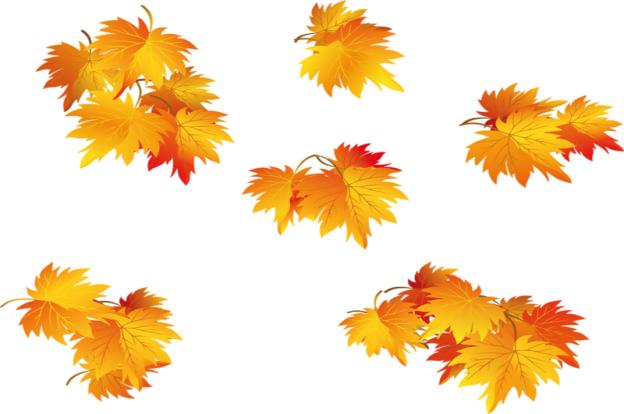 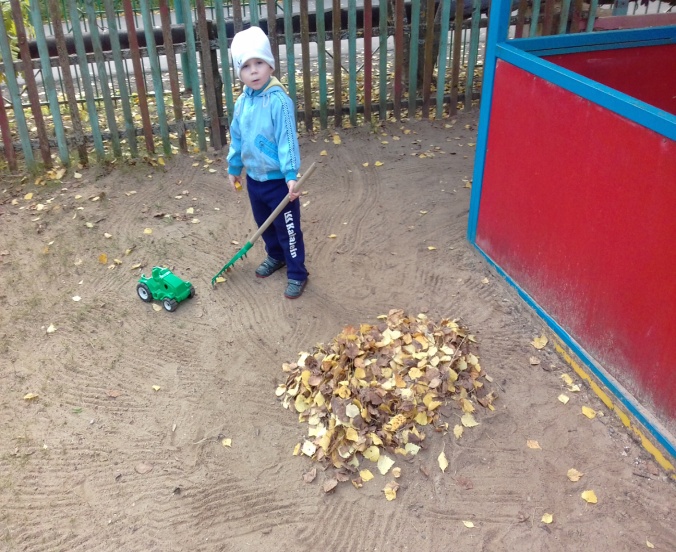 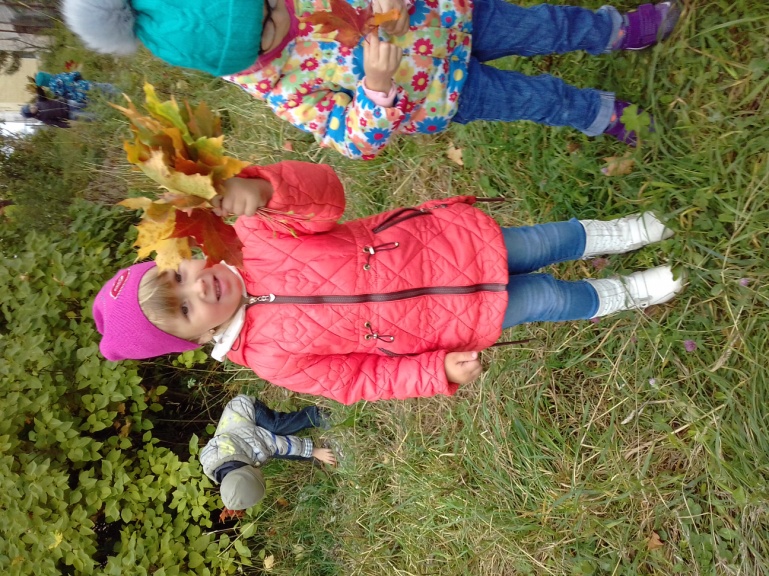 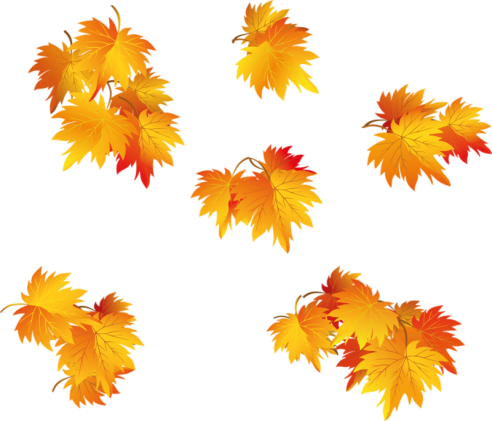 Цель проекта:
Создание условий для формирования у детей представлений о деревьях как живых объектах природы
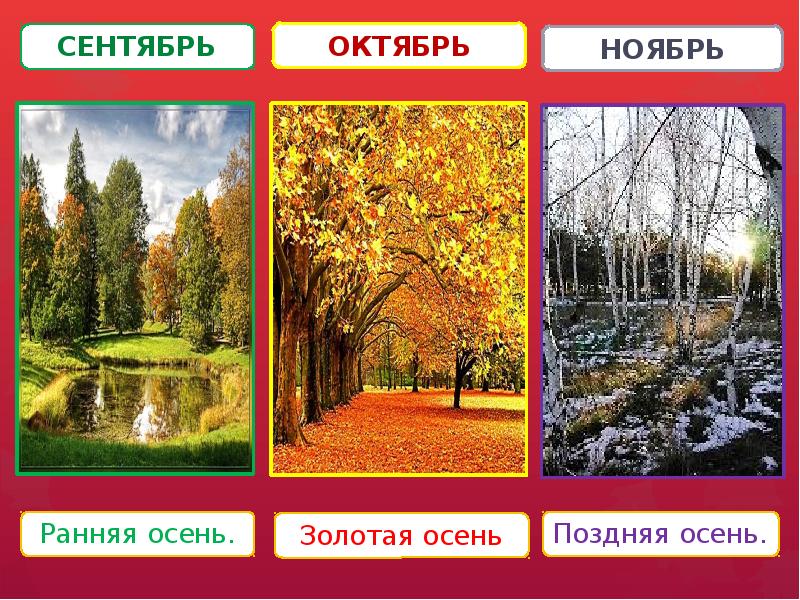 Задачи
-Учить различать и называть деревья и плоды.

-Расширять знания о деревьях, особенностях строения, произрастания, сезонных изменениях.

-Формировать исследовательские способности в процессе реализации проекта.

-Развивать интерес к природе родного края

-Воспитывать эмоциональное отношение ко всему живому; умение видеть красоту природы.
Дерево, трава, цветок и птица
Не всегда умеют защитится.
Если будут уничтожены они,
На планете мы останемся одни
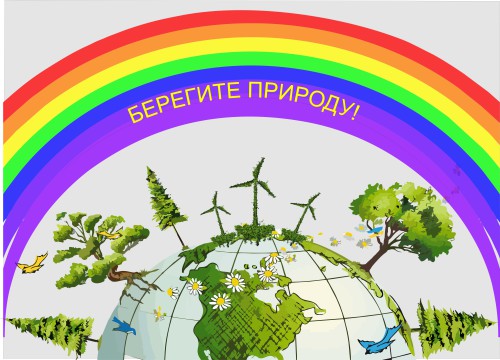 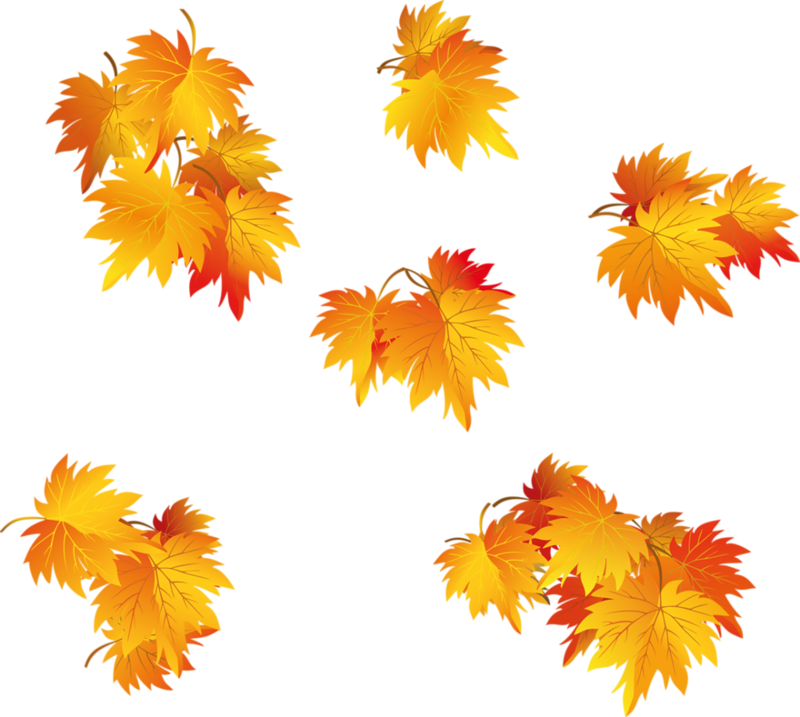 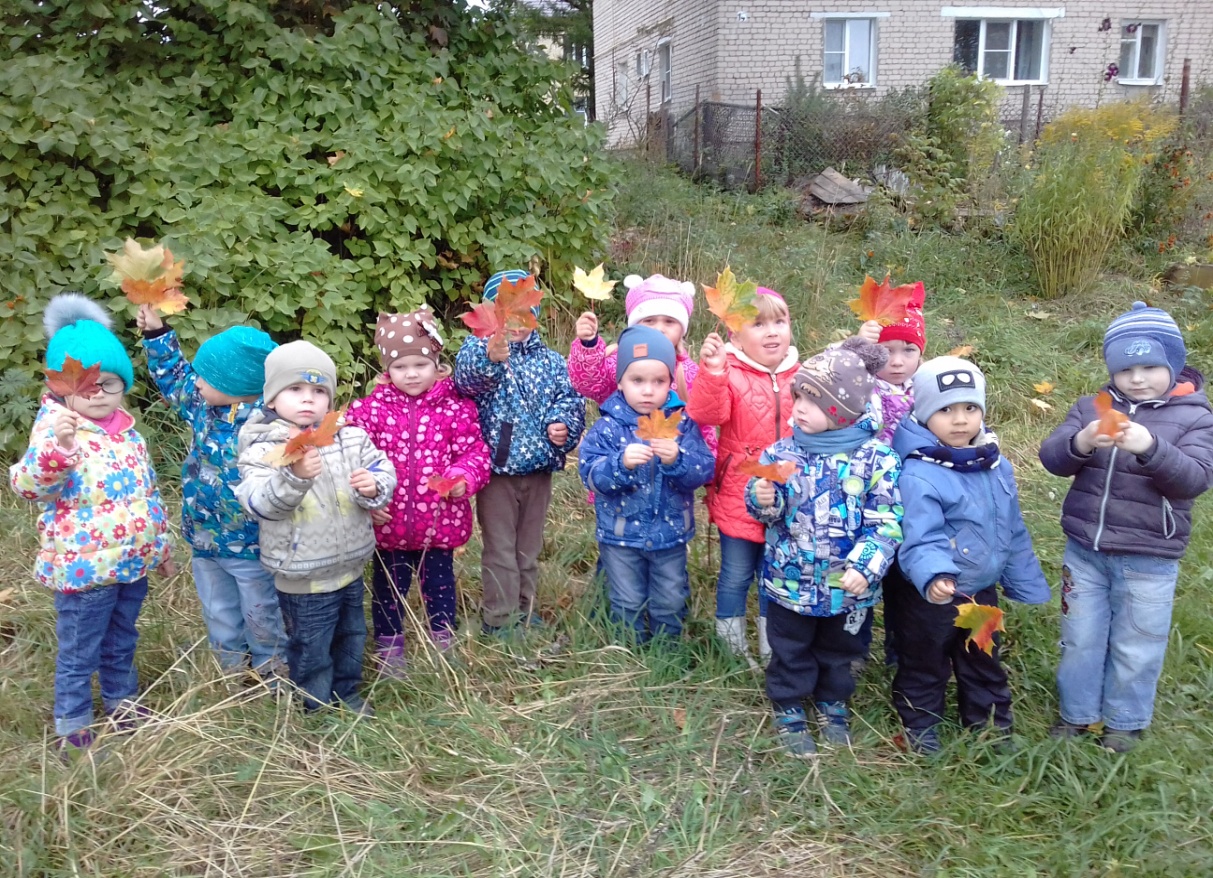 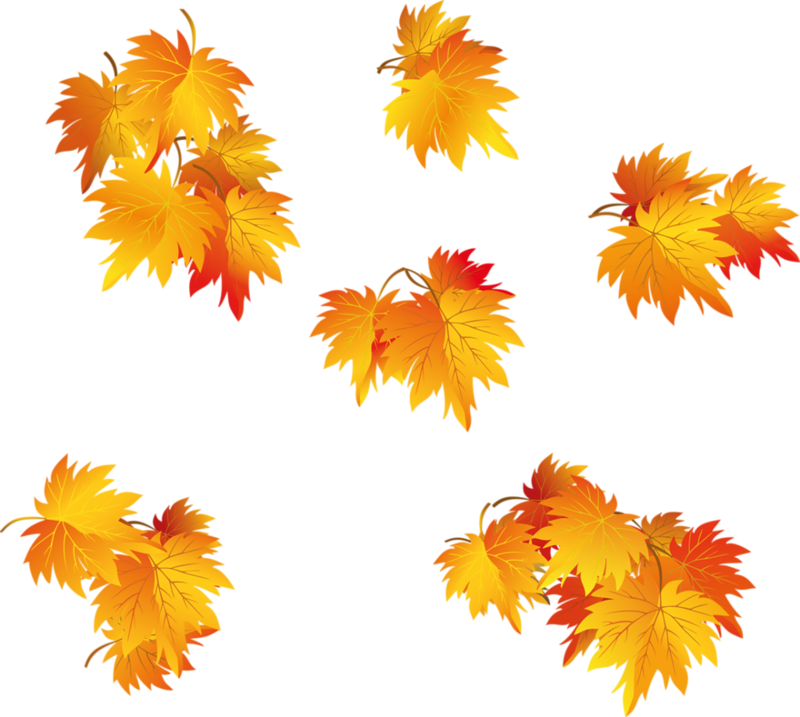 Деревья, которые рядом с нами
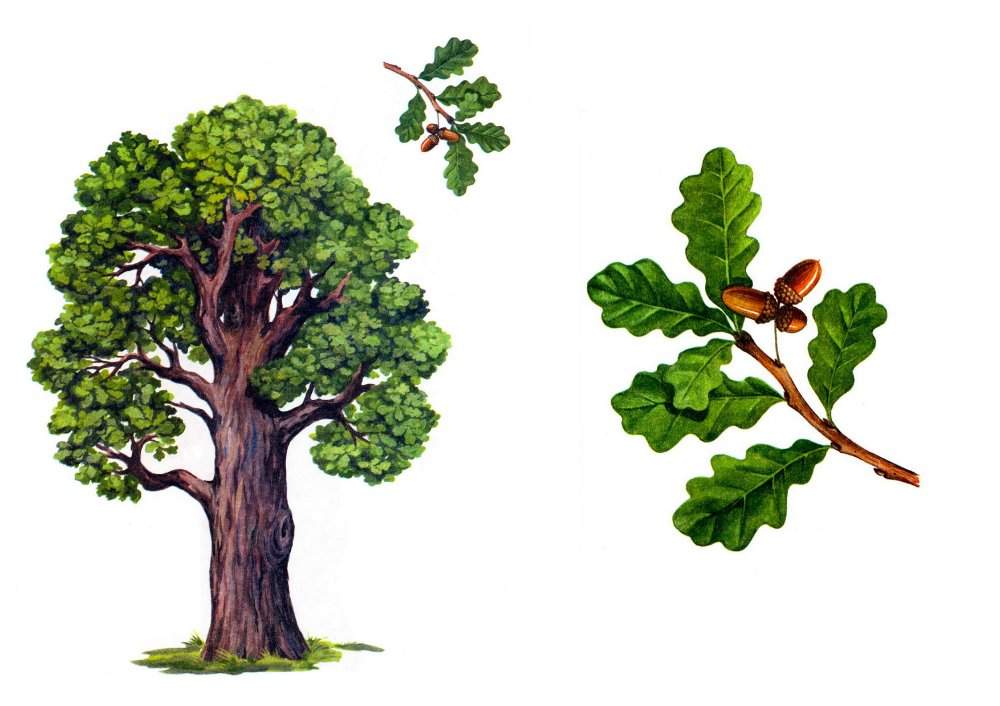 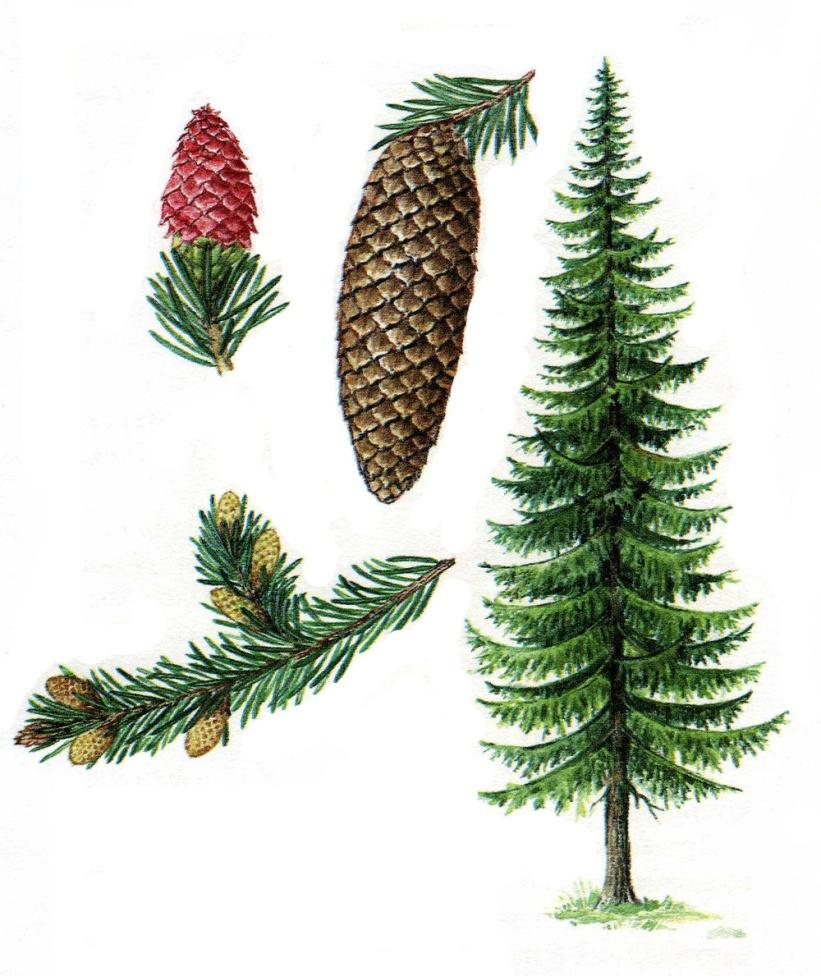 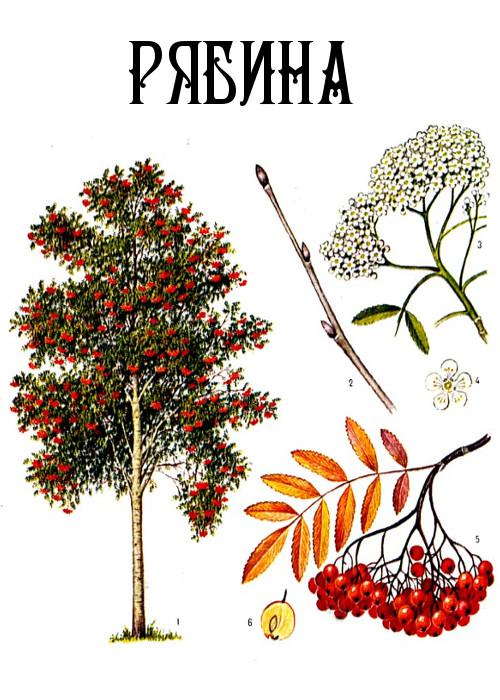 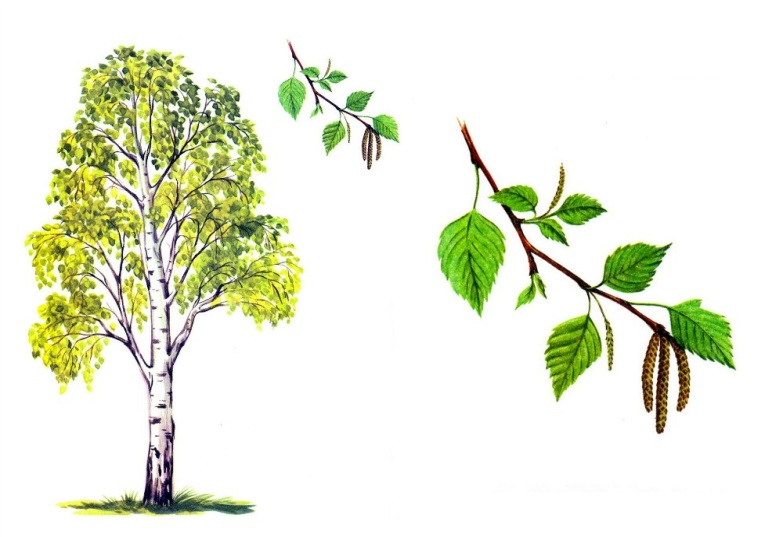 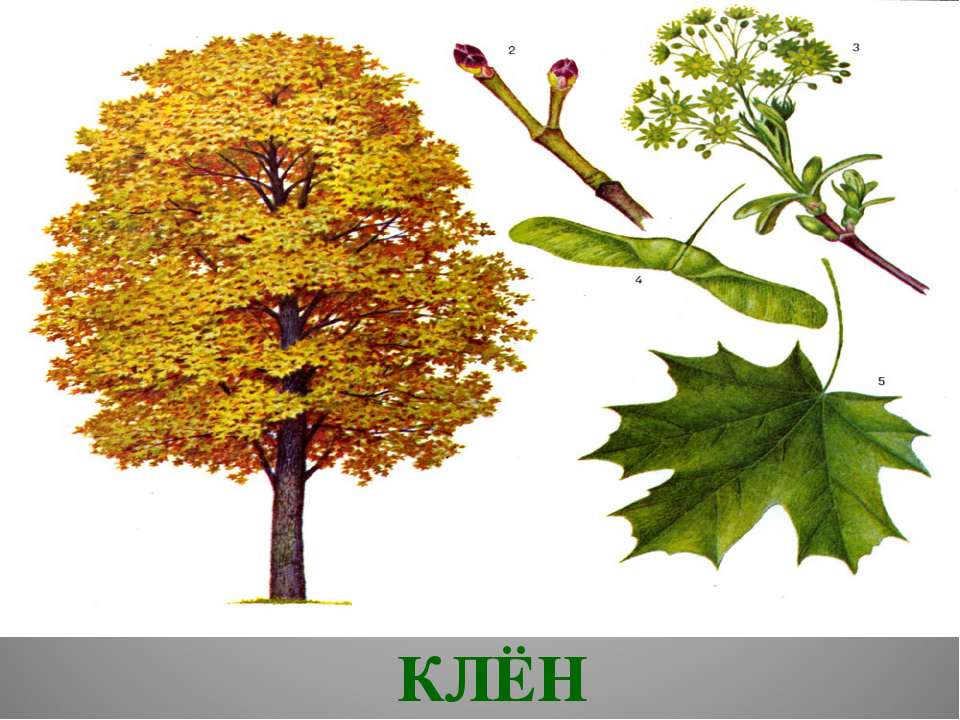 Формы и методы реализации проекта:
- Работа на занятиях
- Наблюдения, целевые прогулки
- Индивидуальная работа с детьми
- Рассматривание картин, иллюстраций, альбомов
- Чтение художественной литературы о природе
- Утренние беседы
- Работа в книжном  уголке
- Тематические выставки
- Взаимодействие с семьей.
Реализация проекта
Экскурсия к самому красивому клену
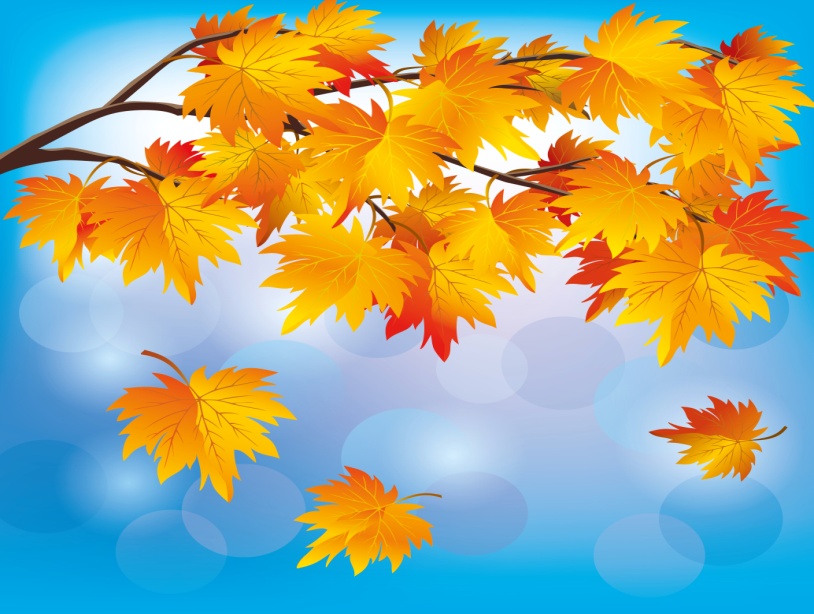 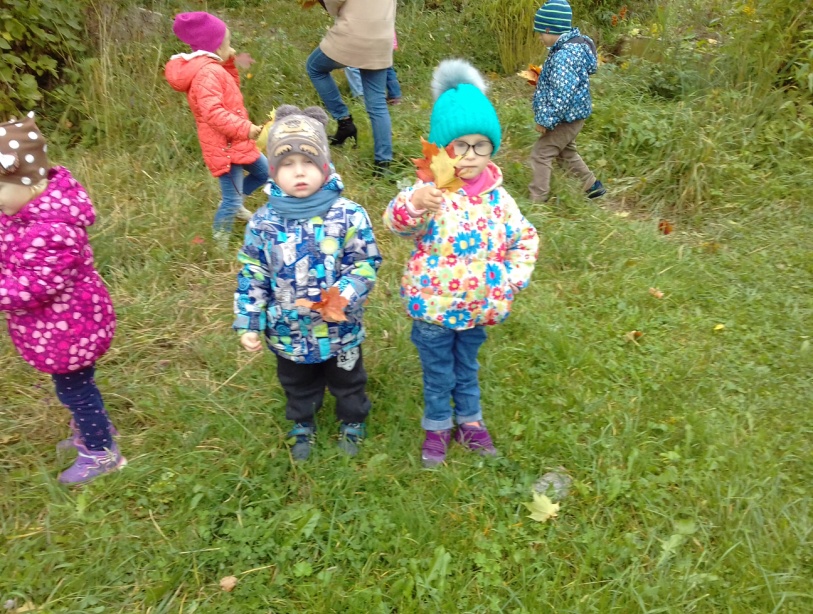 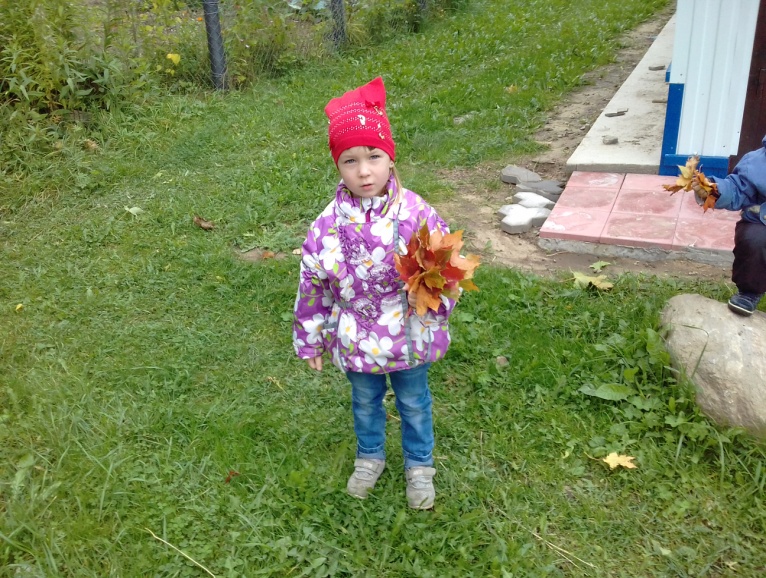 На прогулке
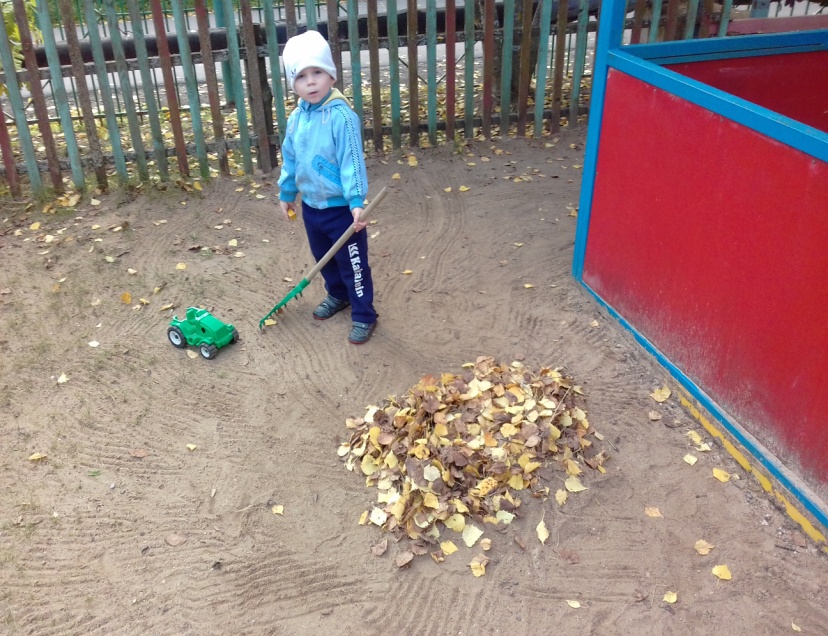 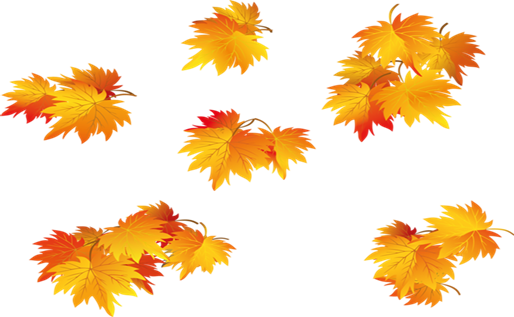 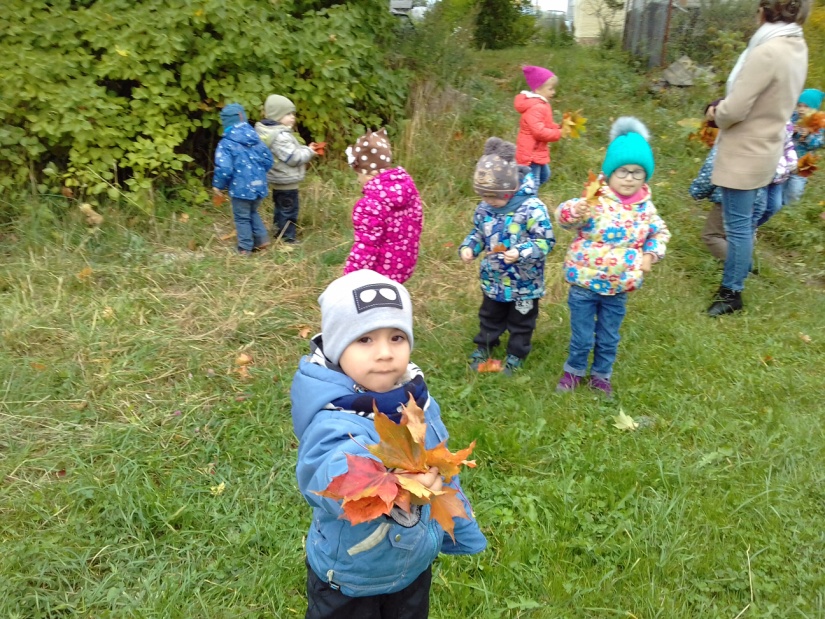 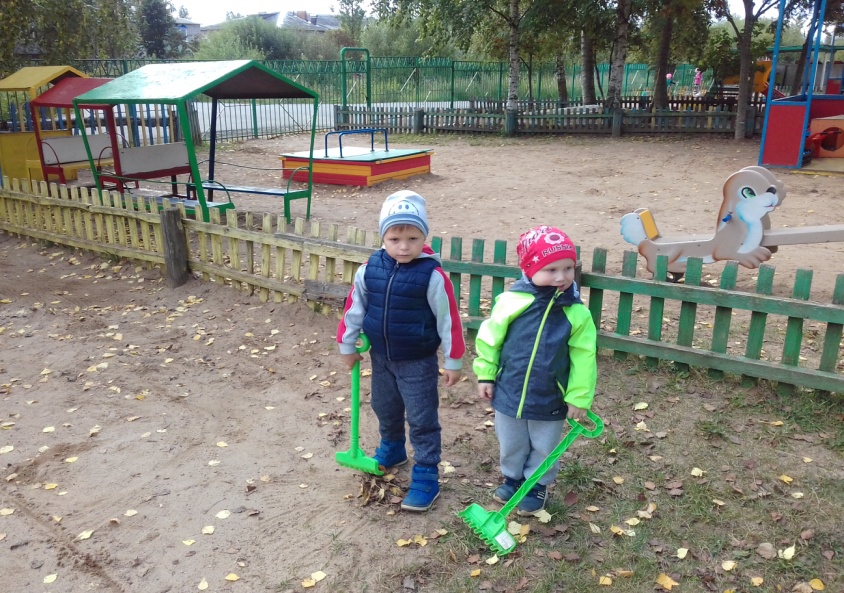 Наблюдения на прогулке:Сентябрь
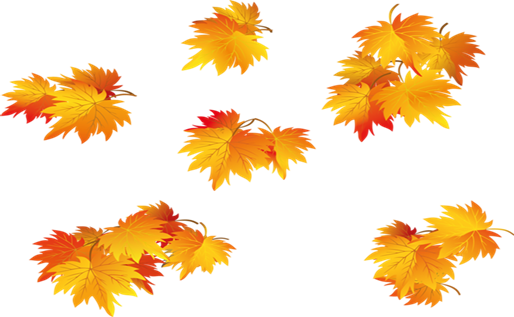 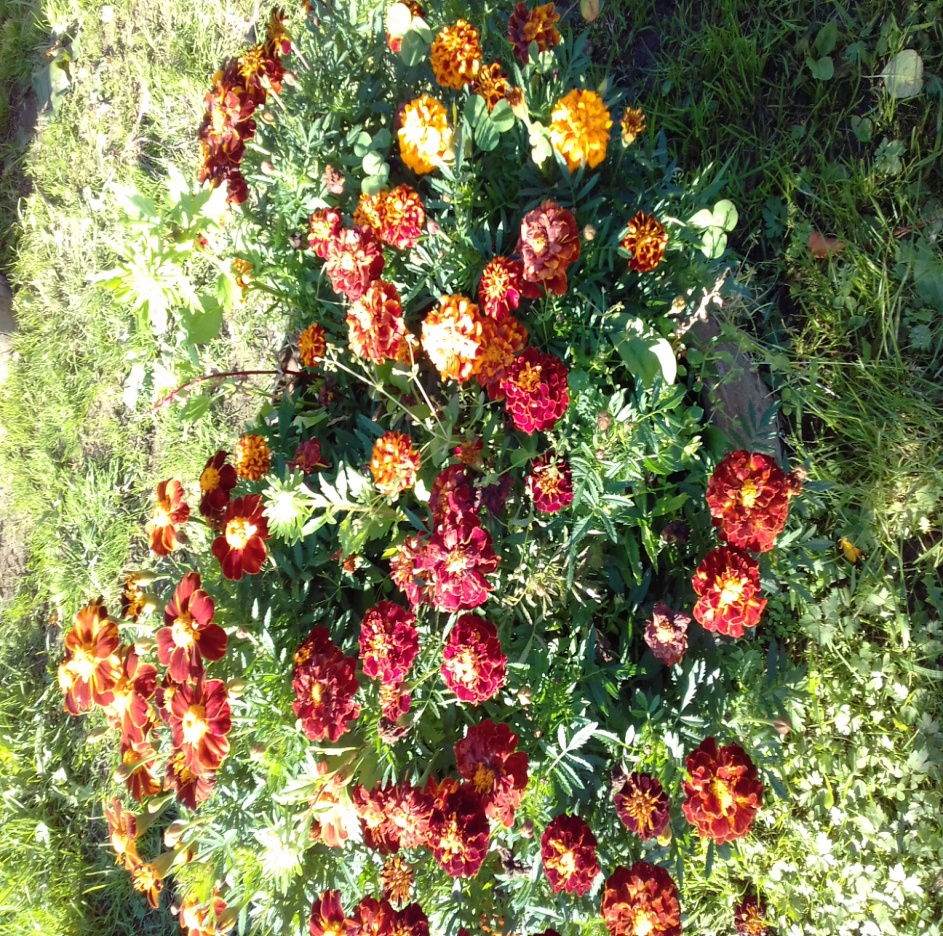 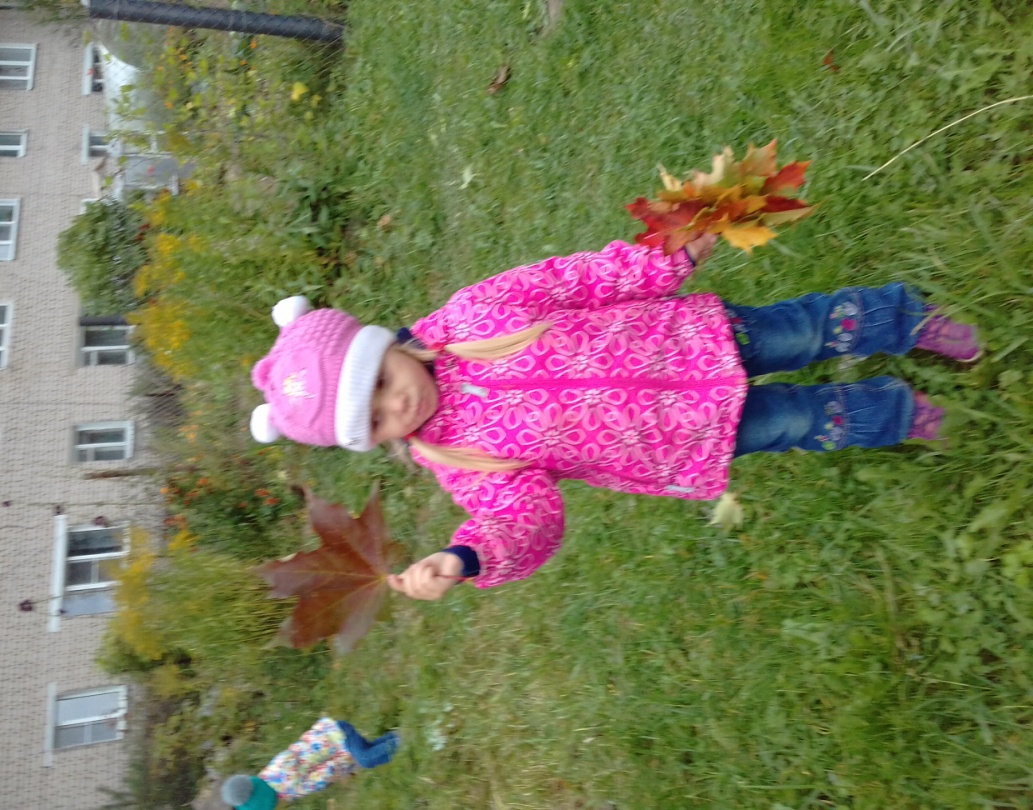 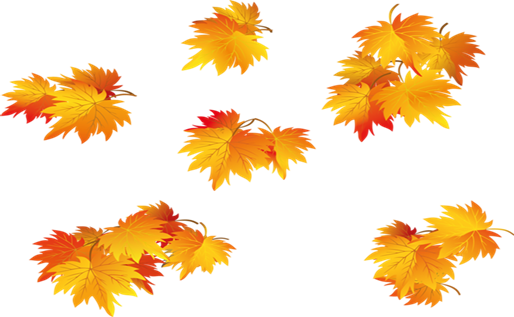 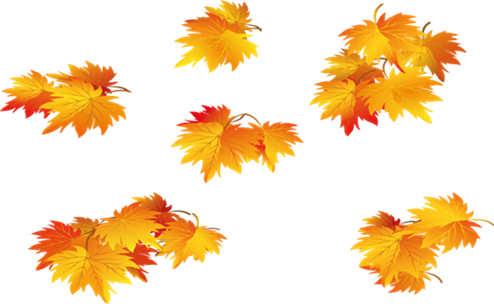 Октябрь
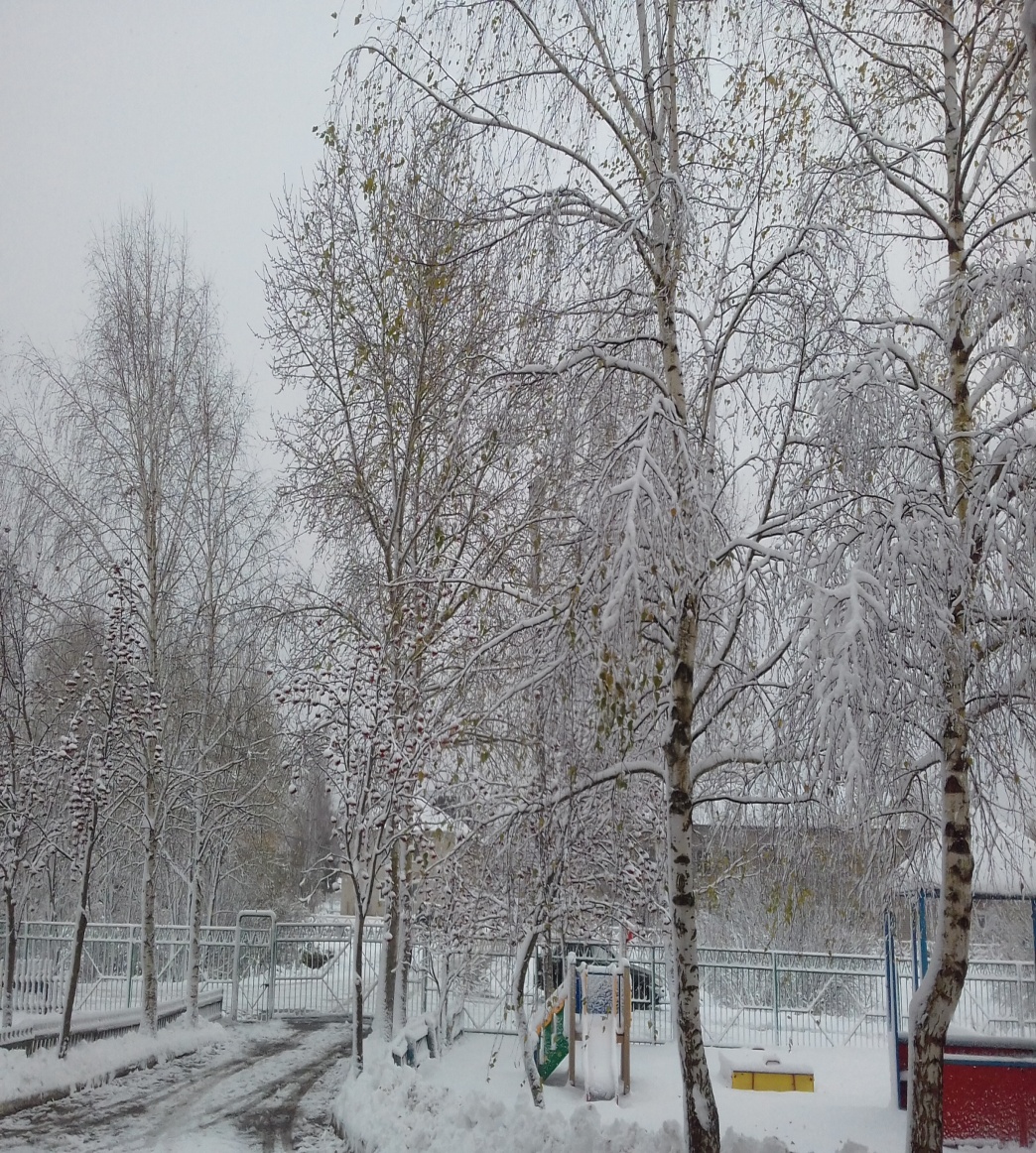 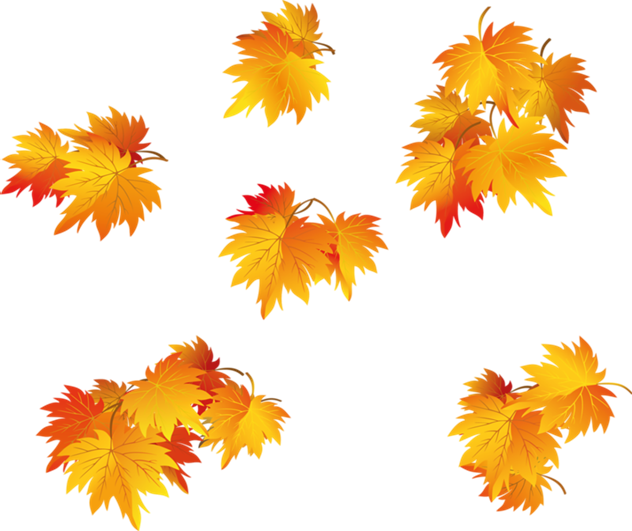 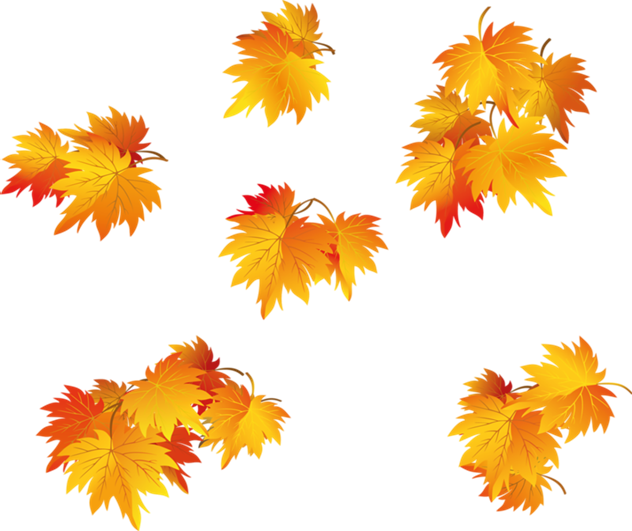 Ноябрь
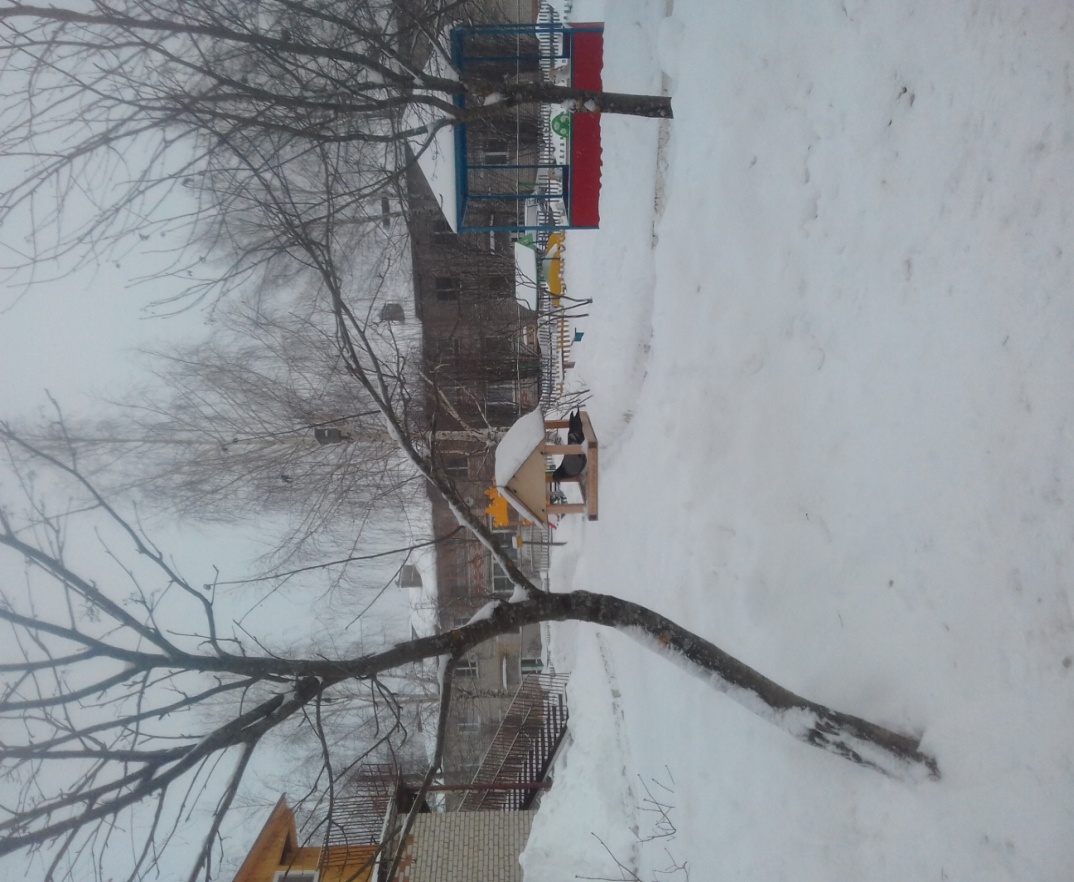 Работа на занятиях
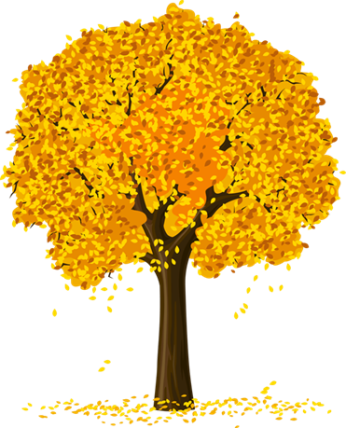 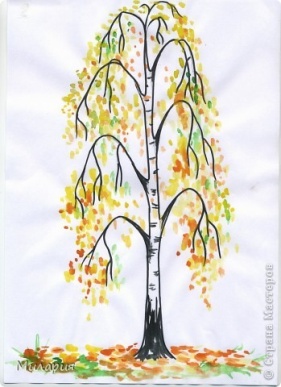 Аппликация «Осеннее дерево»
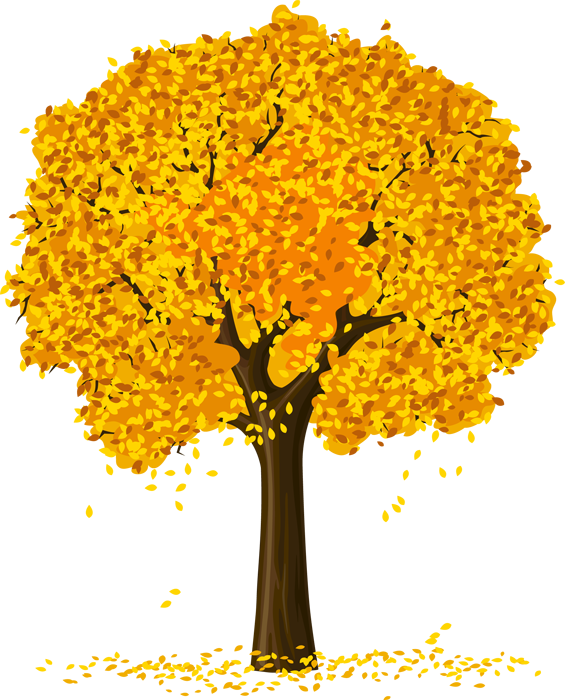 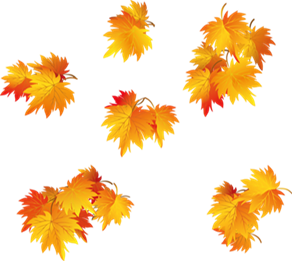 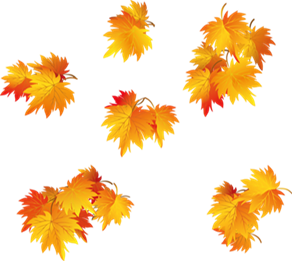 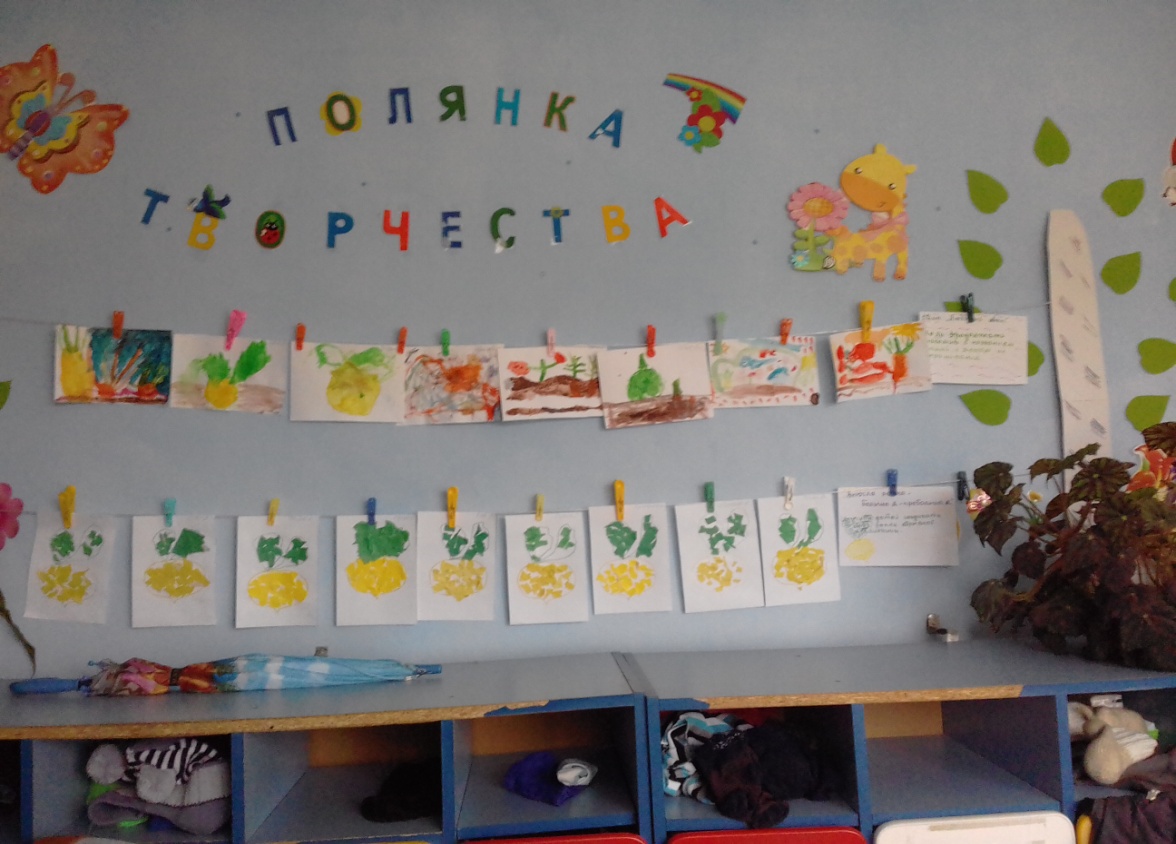 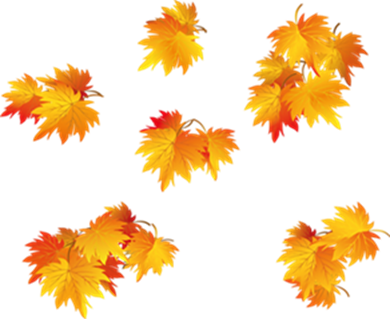 Веселые физкультминутки
Дидактические игры
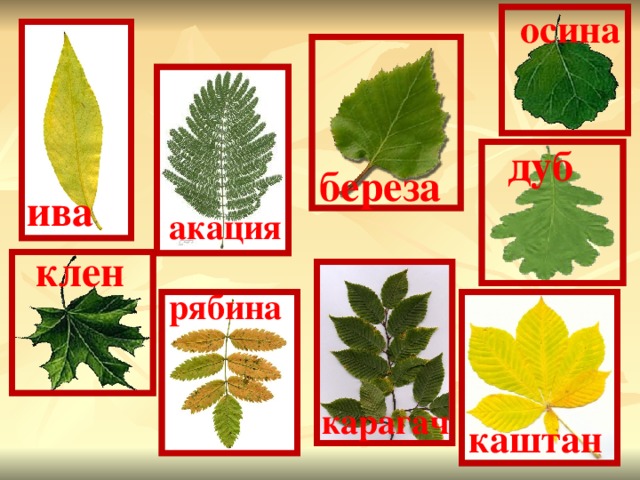 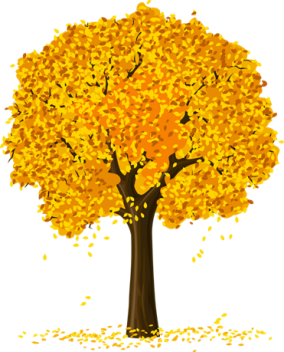 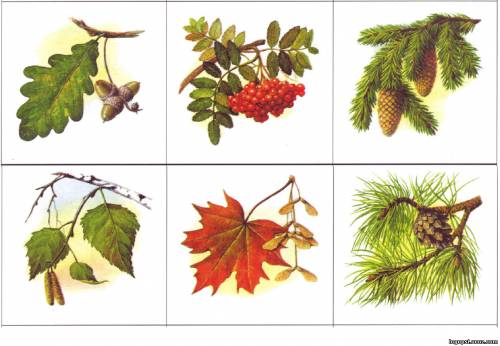 Выставка «Осенние листья»(Взаимодействие с родителями)
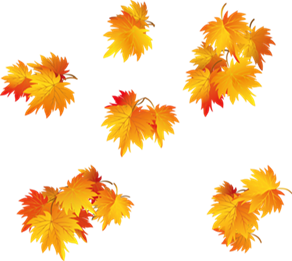 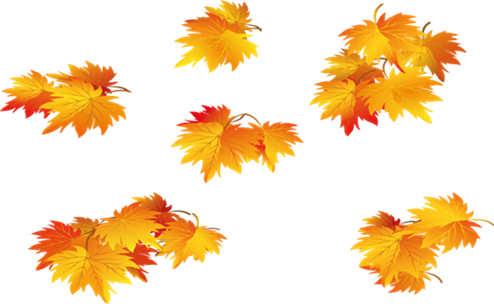 Рисуем вместе (использование нетрадиционных техник рисования)
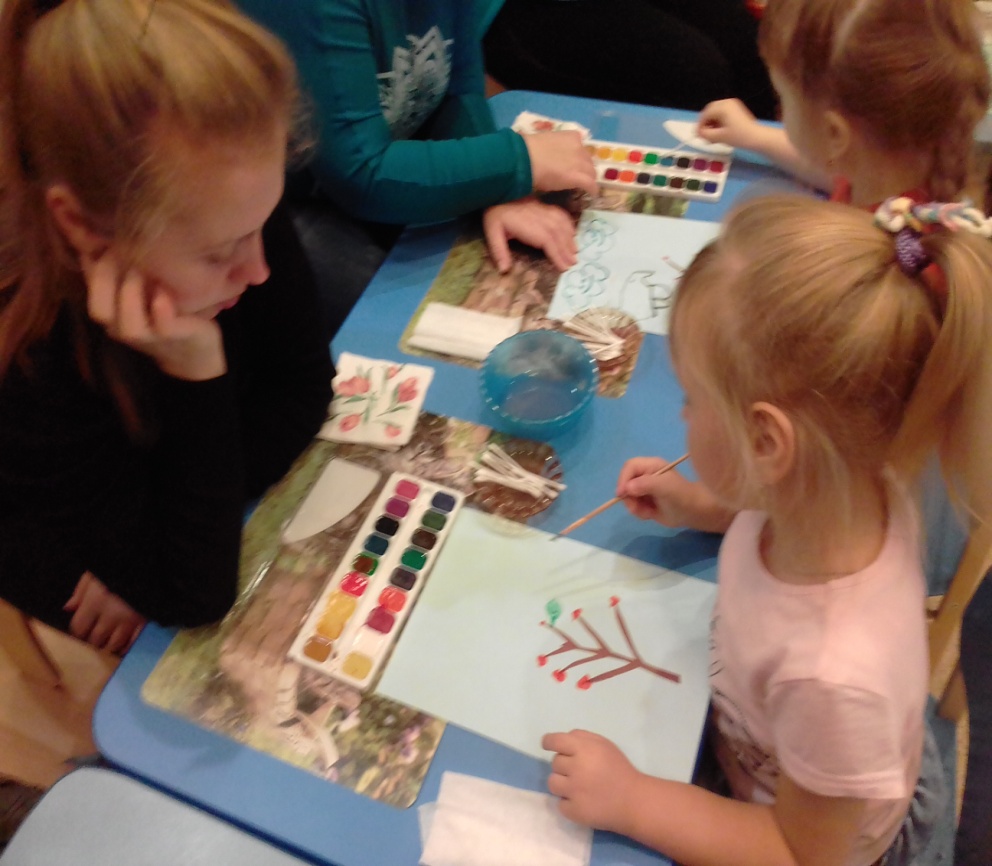 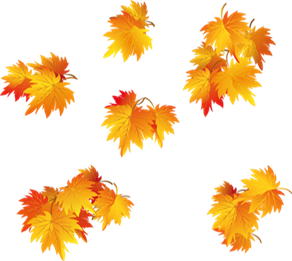 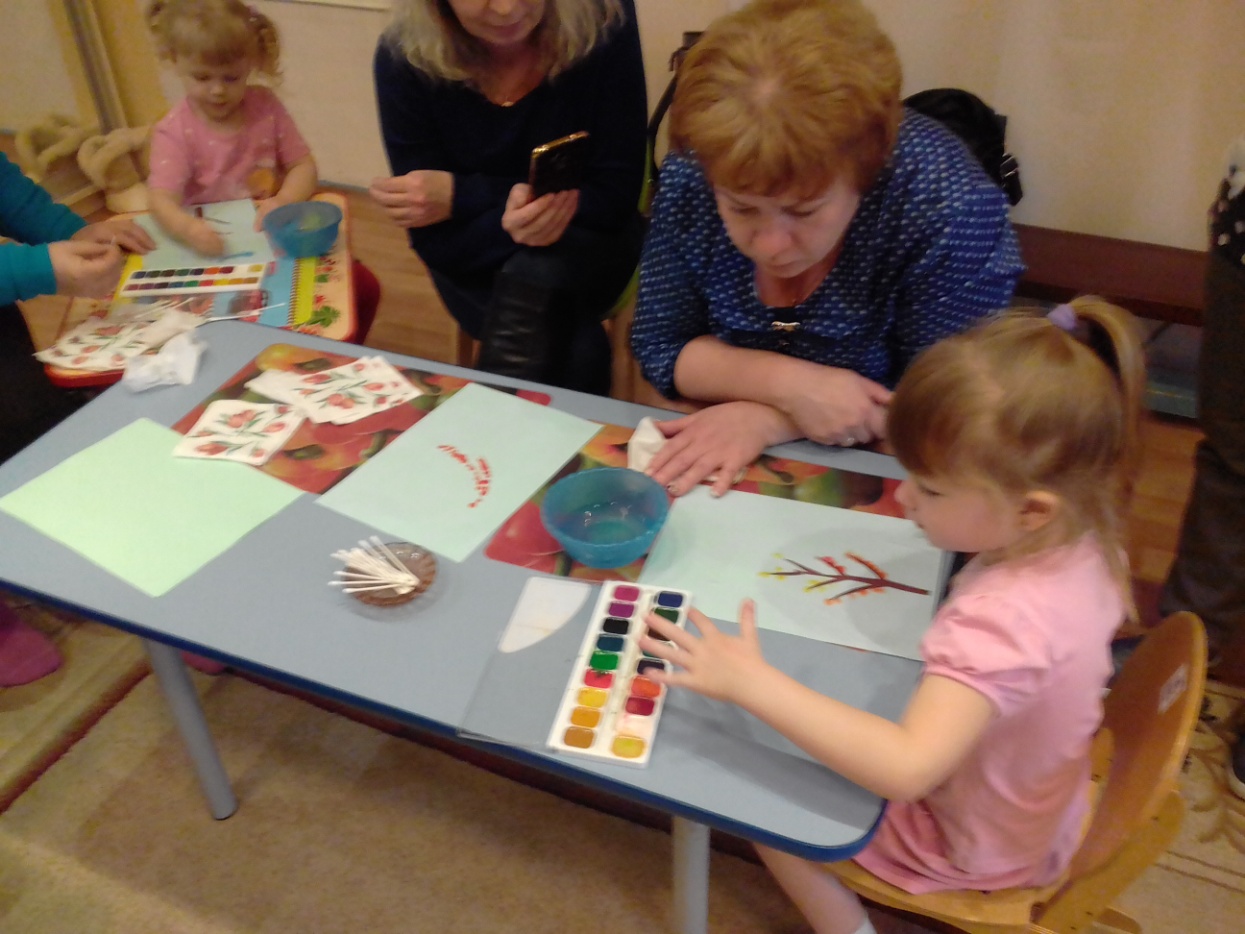 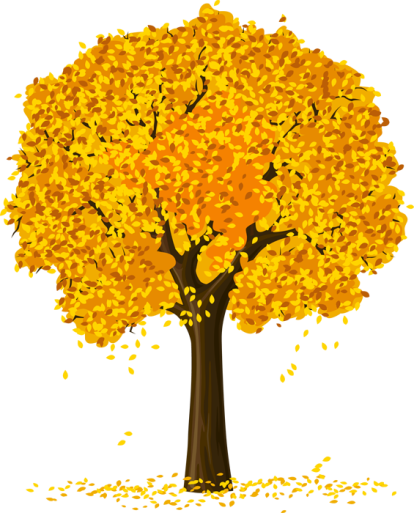 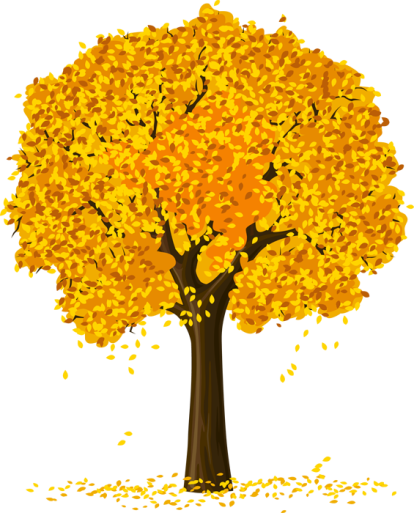 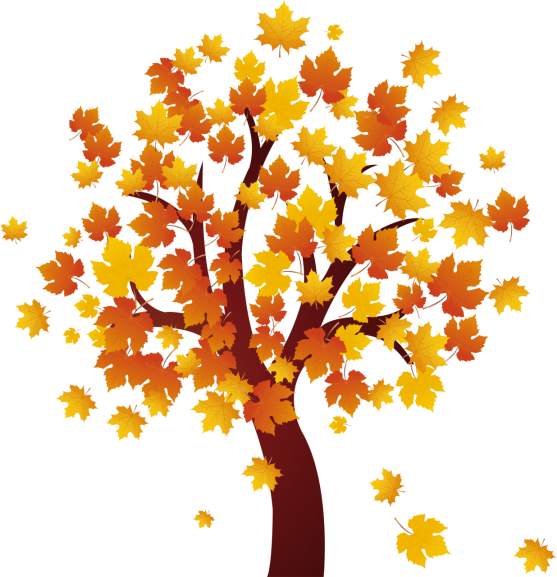 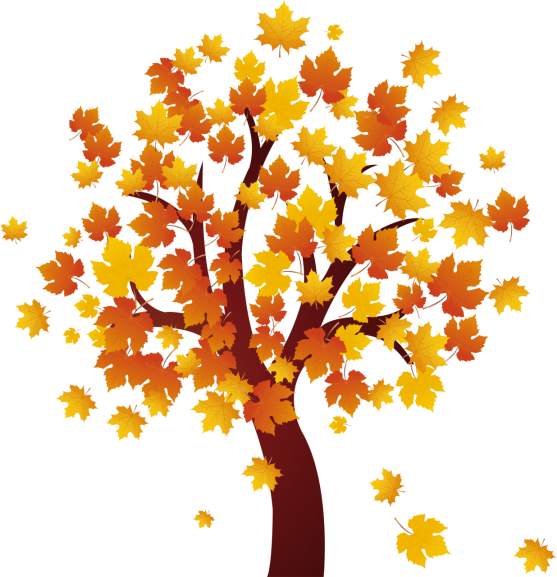 Релаксация «Мое дерево»
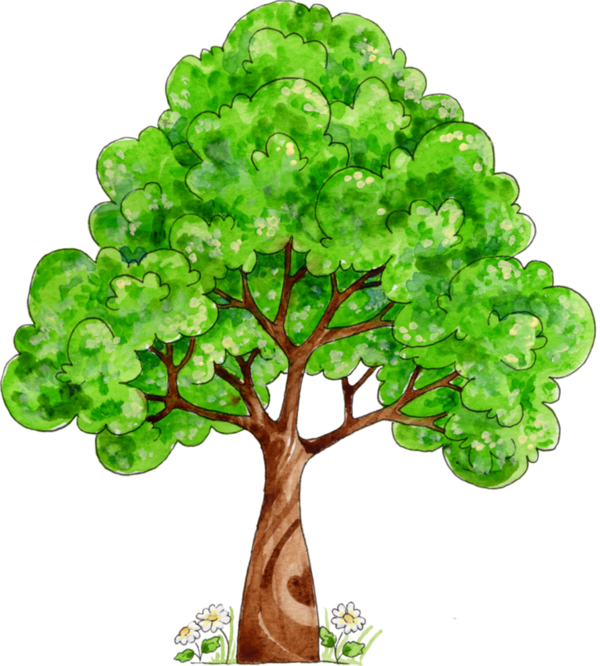 Итоговые мероприятия: мини-музей «Осенние листья»
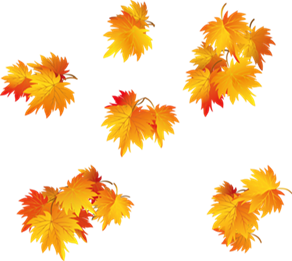 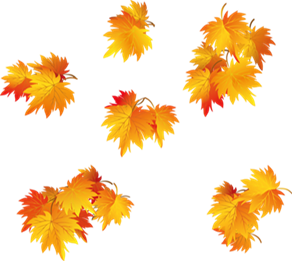 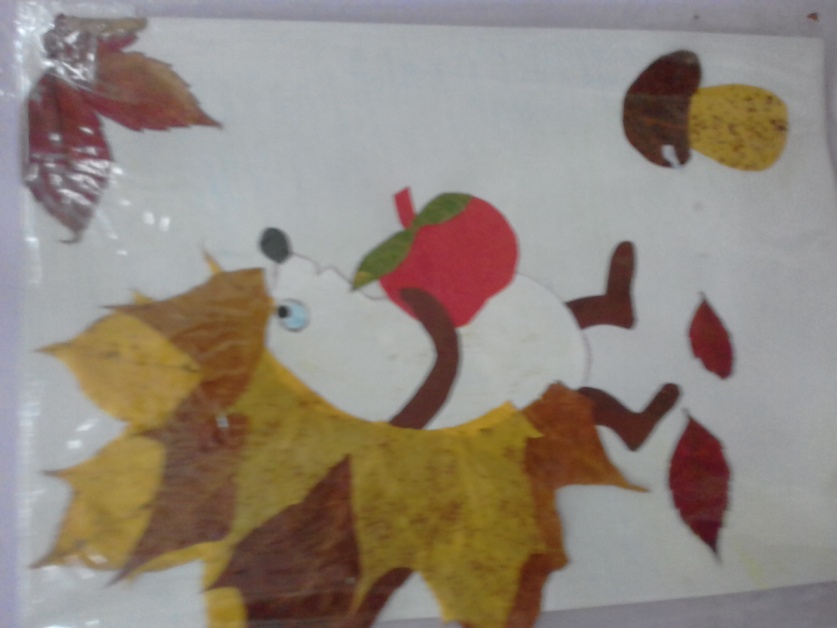 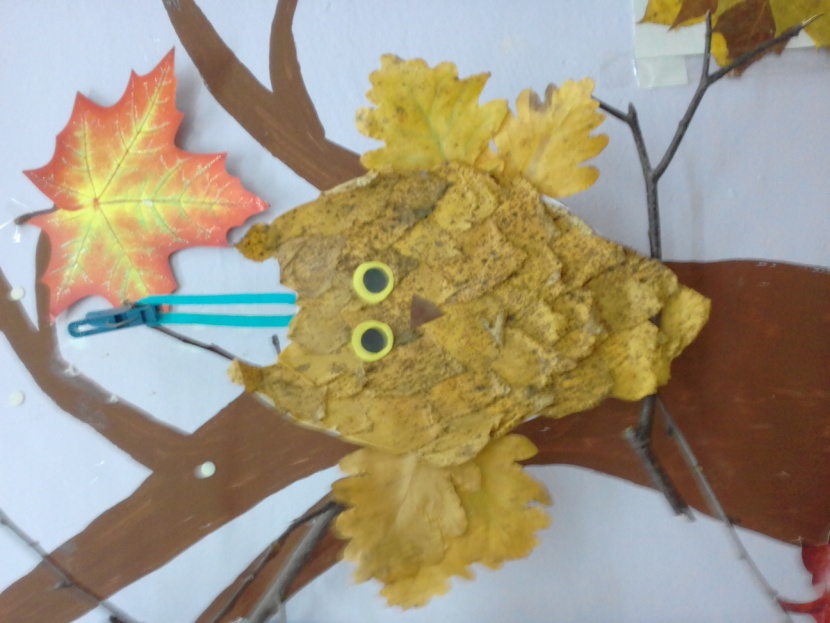 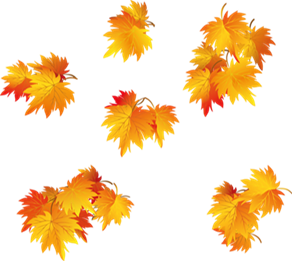 Выставка работ, выполненных родителями: «Наше дерево»
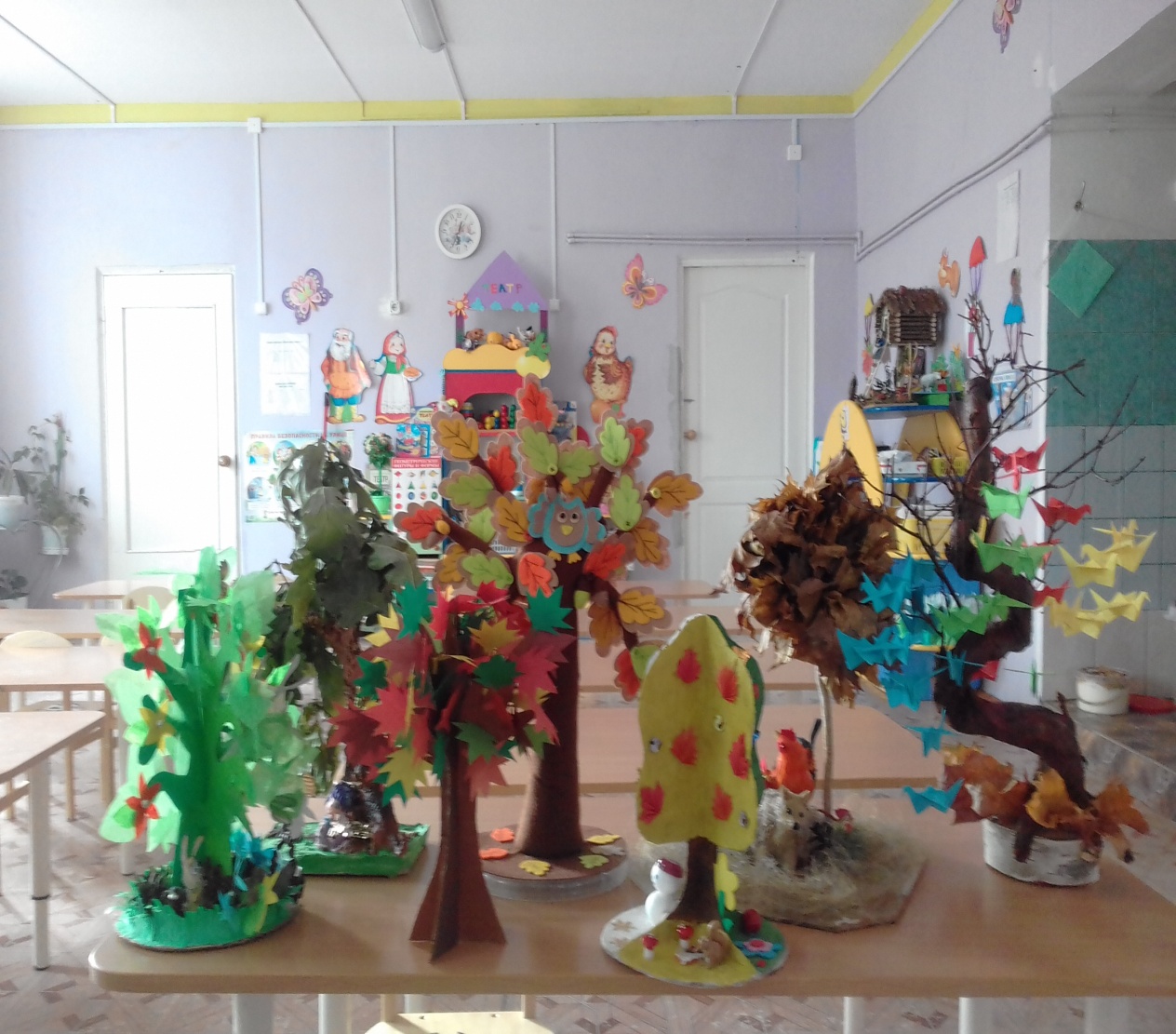 Мы будем продолжать дальше..!Спасибо за внимание!
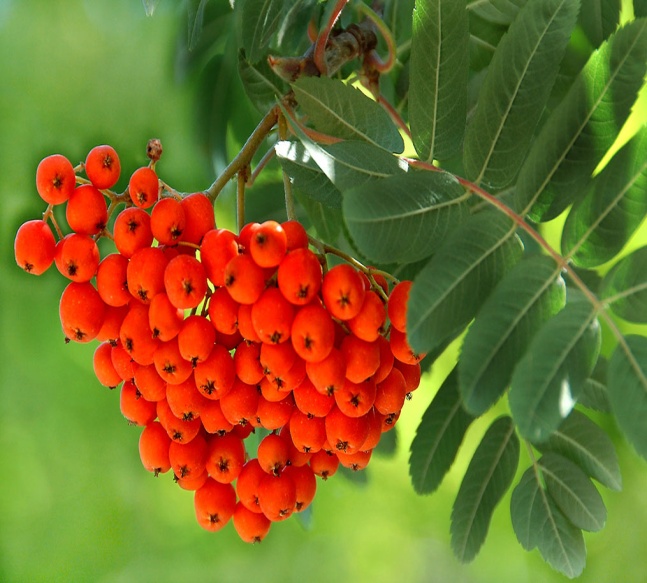 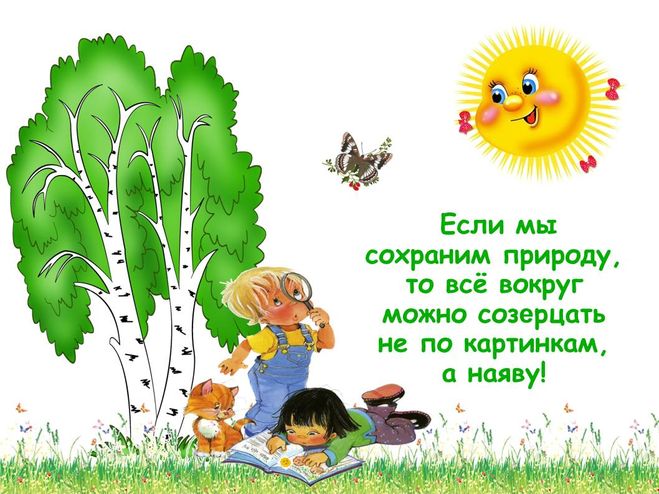 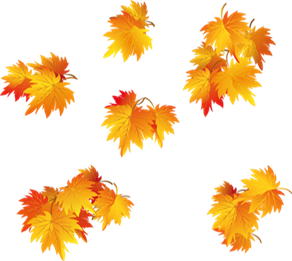 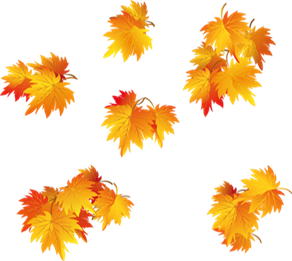